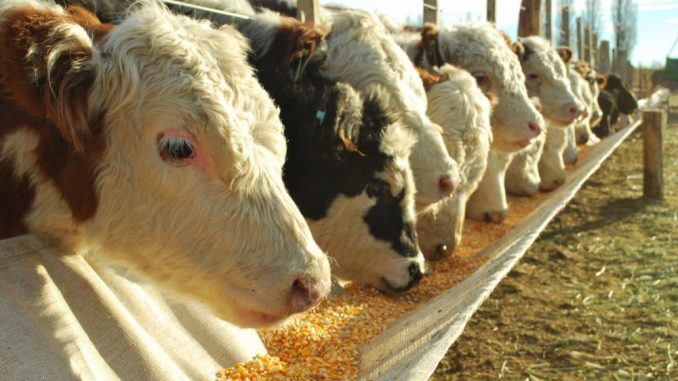 Acidosis ruminal en sistemas de engorde
Med. Vet. María Agustina Pagliaricci
[Speaker Notes: En la naturaleza, los vacunos son consumidores de forrajes de lenta fermentación en el rumen, cuya microflora ruminal se encuentra seleccionada y adaptada para dicha función.]
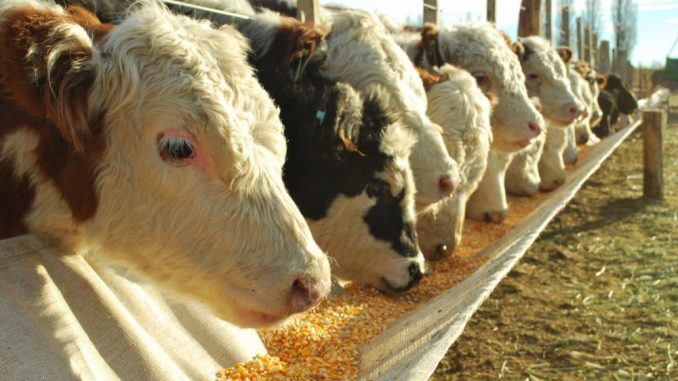 ¿QUE ES LA ACIDOSIS RUMINAL?
Disfunción ruminal causada por el consumo excesivo de hidratos de carbono altamente fermentecibles, sin el adecuado acostumbramiento del ambiente ruminal. Lo que provoca una caída del pH ruminal con muerte bacteriana
Causas predisponentes: Dieta
Porcentaje de inclusión de carbohidratos fermentables

Porcentaje de inclusión de fibra

Confección de la ración

Forma de suministrarla
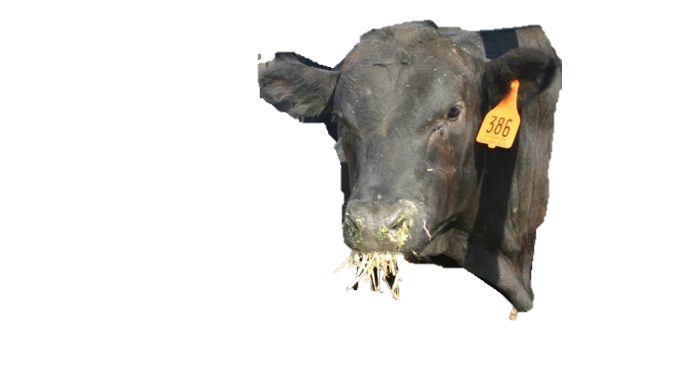 Causas predisponentes: Adaptación ruminal
Flora Ruminal

Crecimiento de las 
      papilas ruminales

21-30 días
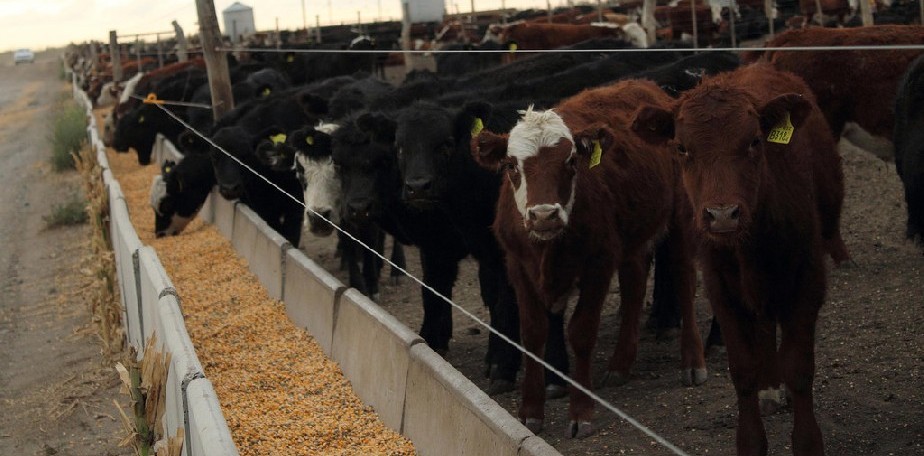 Bacterias epimurales
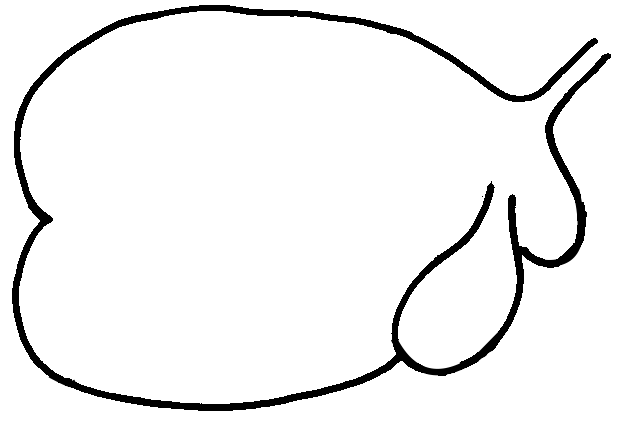 Bacterias adheridas a partículas
Hongos
Bacterias Libres
Protozoarios
Factores que afectan el pH ruminal
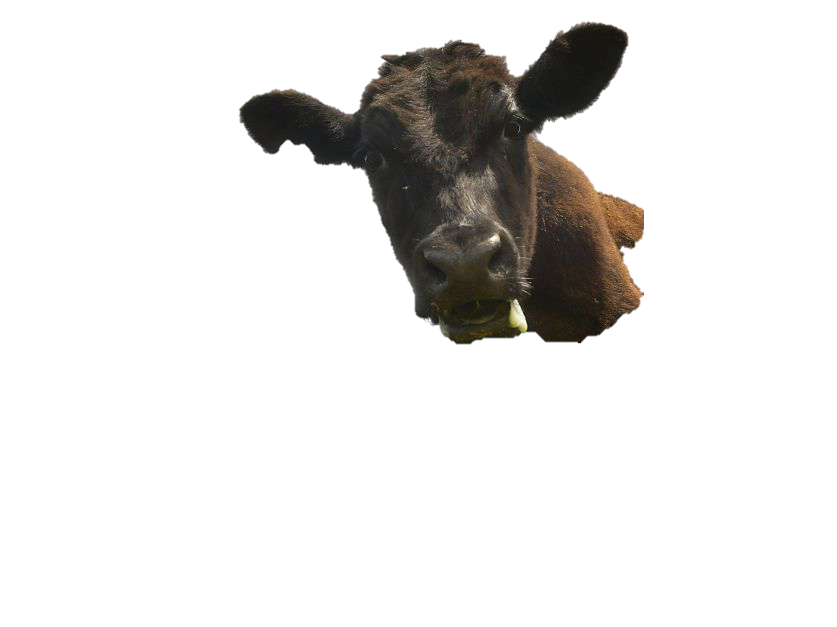 Producción de ácidos

Capacidad de neutralizar 
         ácidos en el rumen

Eliminación de ácidos 
         por absorción o flujo
Producción de ácidos
80
Acido acético
60
Flora celulolítica 
activa
Flora amilolítica activa
Moles/100 moles
40
Acido propiónico
20
Acido láctico
0
7
6
5
pH del rumen
Desarrollo de los cuadros de acidosis
Bacterias utilizadoras de almidón
+ AGV
Bacterias productoras de ácido láctico
Carbohidratos altamente fermentables
+ A. Láctico
bajo pH
Bacterias utilizadoras de ácido láctico
SARA
<5,5
+ Bacterias productoras de ácido láctico
- Bacterias utilizadoras de ácido láctico
+++ lactato
Acidosis aguda
<5,0
Adaptado de Bretchneider, 2009
Cuadro Agudo
Cuadro Subagudo
Sobrecarga de granos 
Descenso brusco del pH
Trastornos de la fermentación microbiana
Riesgo de muerte aguda
Producción excesiva de acido láctico
Incapacidad de eliminarlo
Escaso desarrollo de poblaciones utilizadoras de lactato 
Evento individual
Ingesta continua de altos niveles de carbohidratos
Períodos de moderada depresión de pH
Acumulación de AGV
No se acumula acido láctico
Existe desarrollo de bacterias utilizadoras de lactato
Signos clínicos tardíos (sememas-meses)
Evento poblacional
Diagnostico
De difícil diagnostico, 
Se deberían realizar un diagnostico a nivel poblacional
Formas de estimar la presencia de acidosis en un rodeo
Variación del consumo 
Porcentaje de animales rumiando
Evaluación de la materia fecal
Determinación del pH ruminal
Lectura de comedero
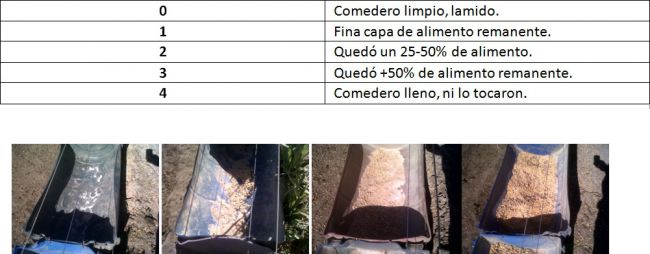 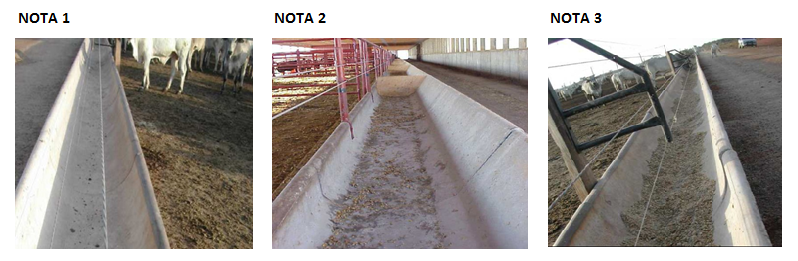 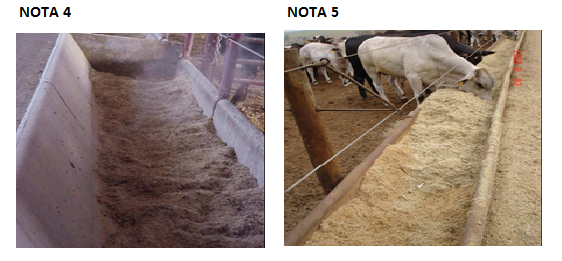 Lectura de bosta
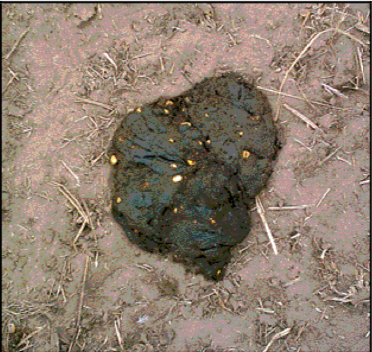 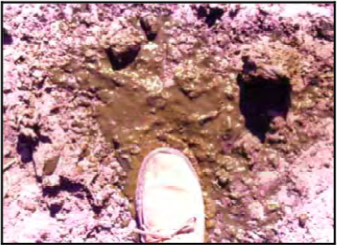 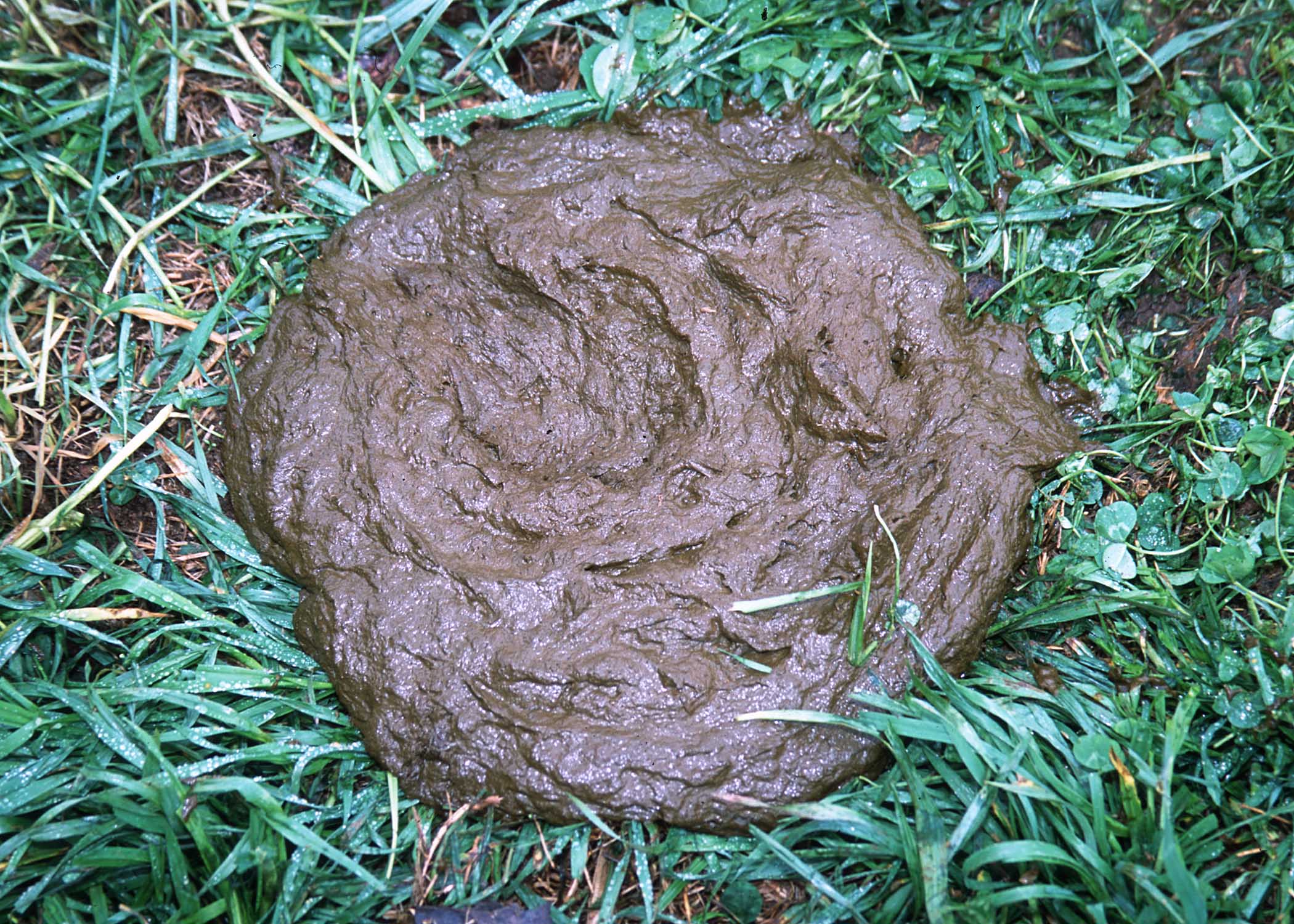 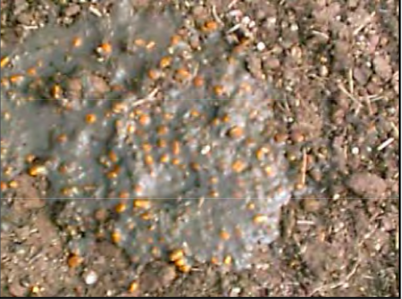 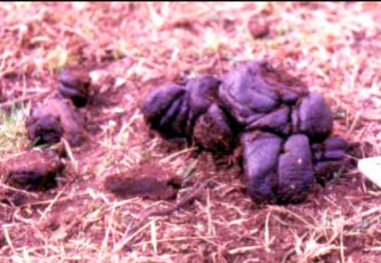 Uso de aditivos
Buffer como el bicarbonato de sodio 
Permiten mantener el pH ruminal 
Estimulan el consumo de MS
Son efectivos cuando la fuente forrajera es silaje de maíz o la dieta presenta valores marginales de fibra efectiva
Inclusión de 150 g es la dosis mas recomendada (1% CMS)
Alcalinizantes como el oxido de magnesio 
Aumentan el pH ruminal y mejora la digestibilidad de la fibra
Tienen una mayor duración 
Dosis recomendada 0,3-0,4% del total de MS consumido (dosis mínima 40g/vc/d)
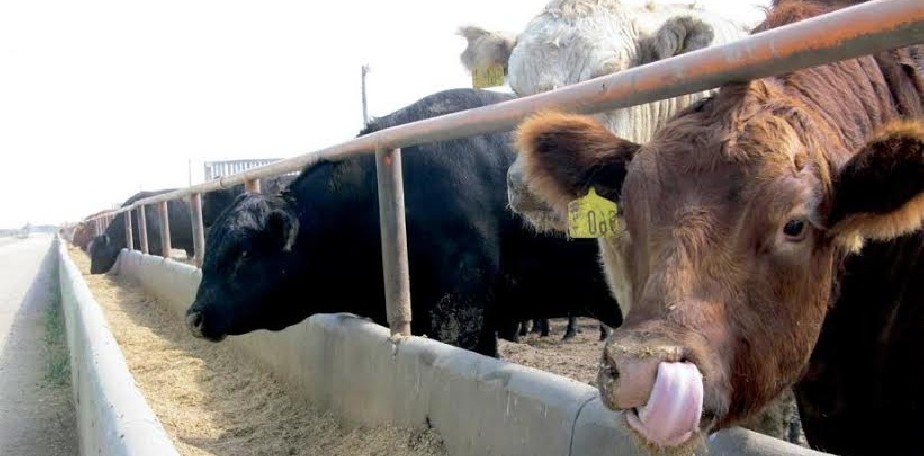 Muchas Gracias!